Figure 1. Schematic representation of the experimental protocol for BLA > PFC CB1 receptor transmission blocking ...
Cereb Cortex, Volume 20, Issue 6, June 2010, Pages 1486–1496, https://doi.org/10.1093/cercor/bhp210
The content of this slide may be subject to copyright: please see the slide notes for details.
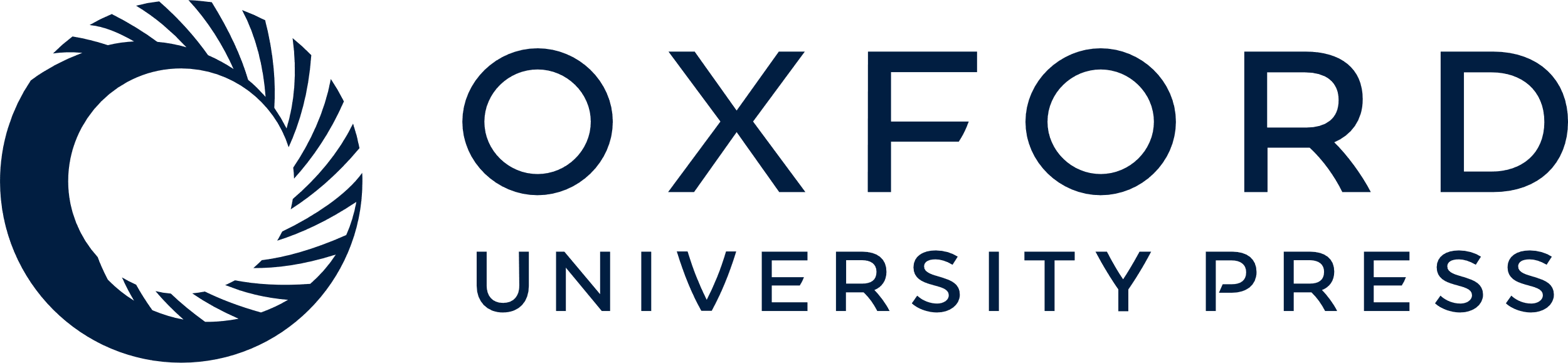 [Speaker Notes: Figure 1. Schematic representation of the experimental protocol for BLA > PFC CB1 receptor transmission blocking experiments. Simultaneous intra-BLA and intra-PFC AM-251 microinfusions (Group 1) asymmetrically block interhemispheric CB1 receptor transmission within the BLA and contralateral PFC, relative to groups receiving single hemisphere BLA (Group 2) or PFC (Group 3) unilateral CB1 receptor blockade. A pseudoasymmetric control group (Group 4) received interhemispheric microinfusions of saline vehicle in either the BLA or PFC (for further details, see Materials and Methods).


Unless provided in the caption above, the following copyright applies to the content of this slide: © The Author 2009. Published by Oxford University Press. All rights reserved. For permissions, please e-mail: journals.permissions@oxfordjournals.org]